Международная научно-практическая конференция
«Сотворчество в образовании, управлении и бизнесе

26 февраля 2022г.
Обновление содержания образования 
на основе data-кейсов
 научно-технологического развития
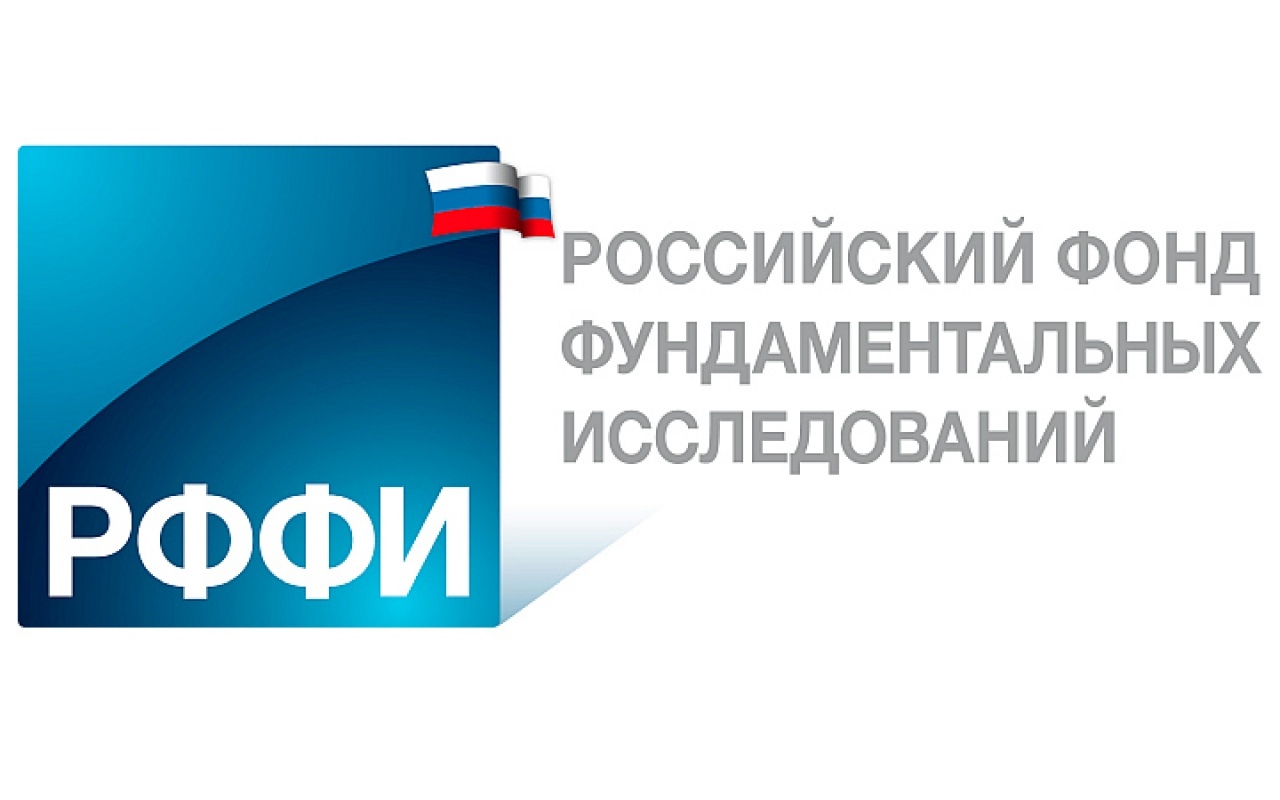 Ольга Александровна Фиофанова
доктор педагогических наук, 
руководитель проекта «Методология анализа больших данных в образовании 
и ее интеграция в программы профессионального 
развития педагогов и руководителей образования» 
(ГРАНТ РФФИ 19-29-14016 ),
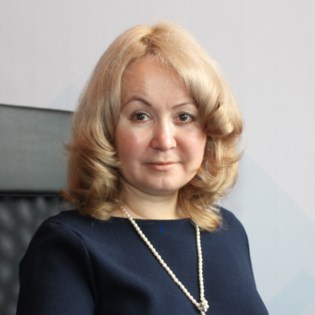 Проект 19-29-14016 «Методология анализа больших данных в образовании»
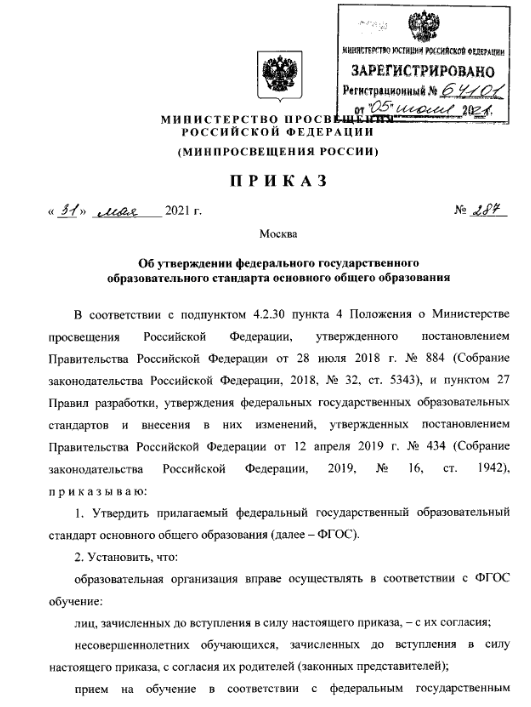 ФГОС ООО 

http://publication.pravo.gov.ru/Document/View/0001202107050027?index=0&rangeSize=1
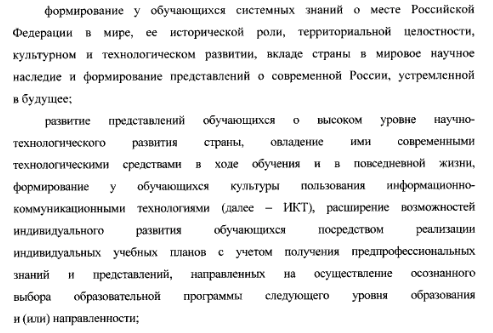 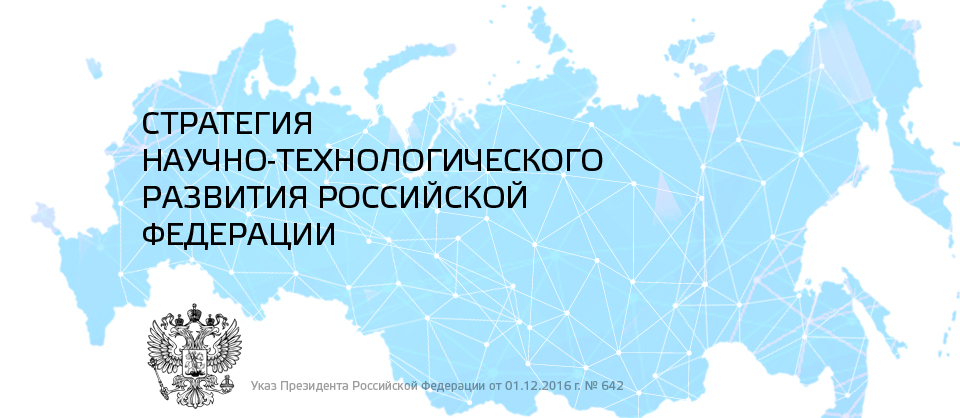 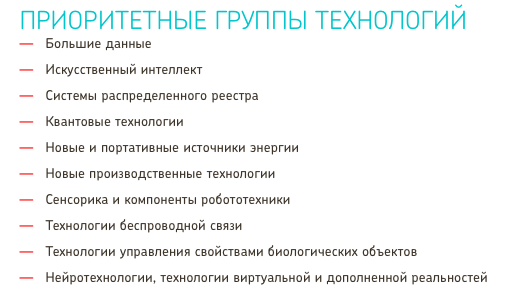 Можно ли «большие данные» сделать дидактическим и технологическим инструментом в образовании?
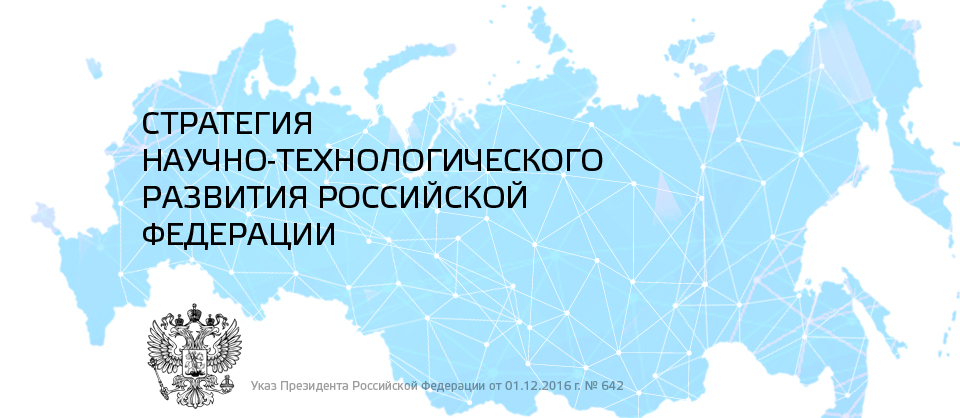 образовательная технология
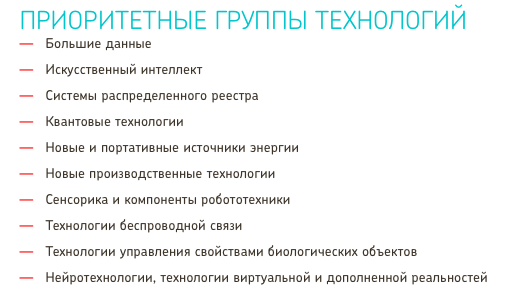 содержание образования
компетентностный результат                       образовательных программ
Data-грамотность
Data-компетенция
Открытая система науки и технологий: реестры данных
Источники 
Data-кейсов 
по 
школьным предметам
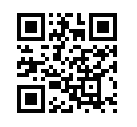 https://нтр.рф/
Единая информационная платформа Национальной системы управления данными
Открытые данные по перспективным разработкам Госкорпораций
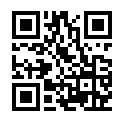 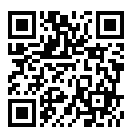 https://rostec.ru/innovations/#projects
https://nsud.info.gov.ru
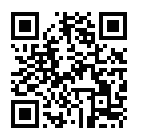 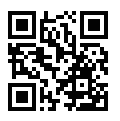 Поhтал открытых данных России Data.Gov
Реестры открытых данных министерств OpenData
https://data.gov.ru
https://minzdrav.gov.ru/opendata
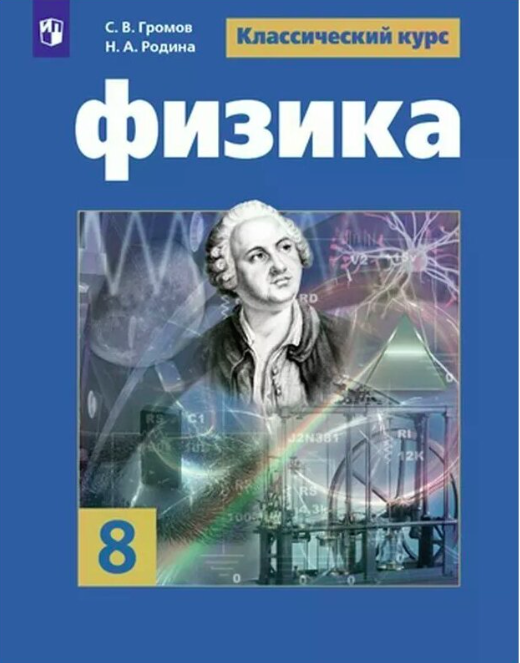 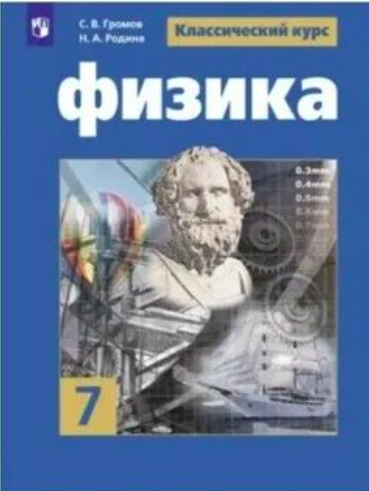 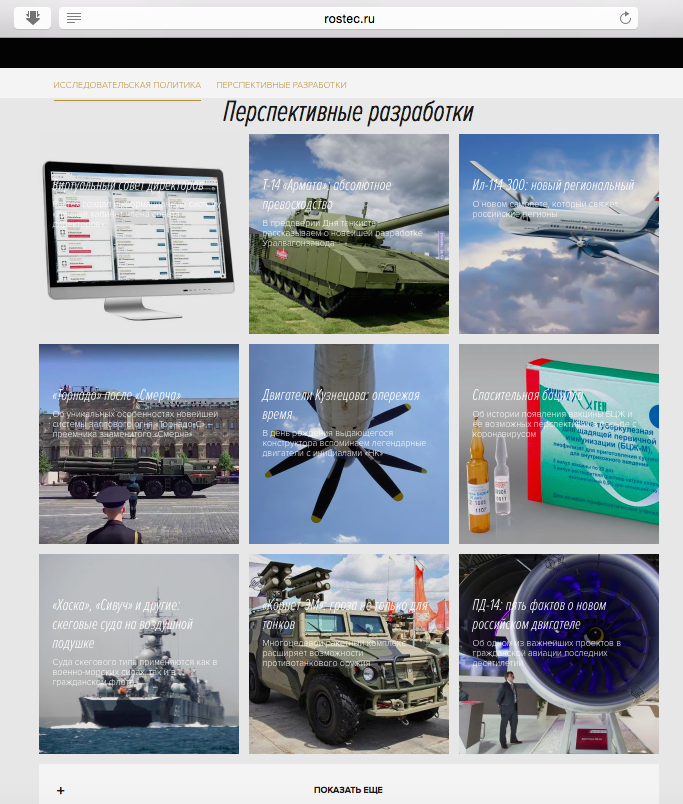 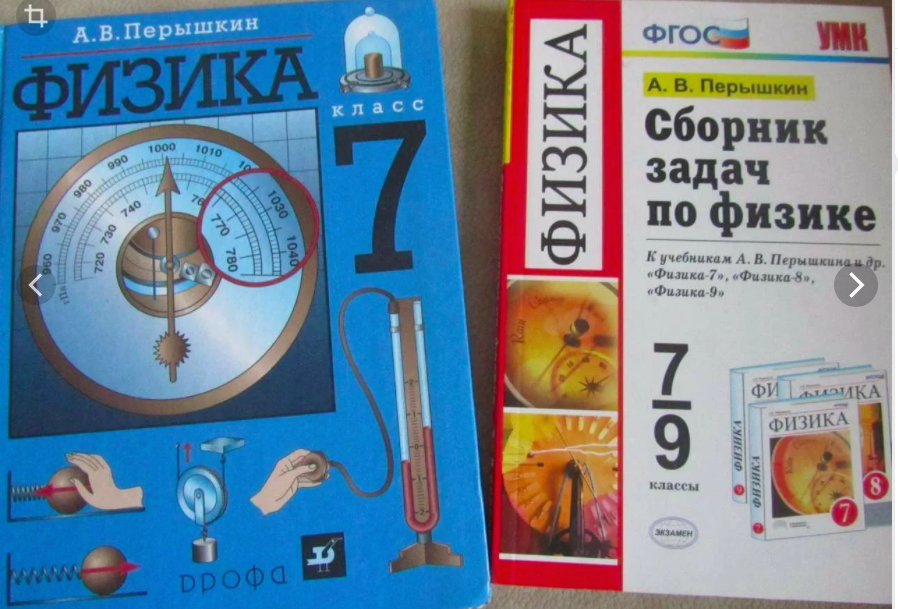 Сгековые суда на воздушной подушке
ПД-14 новый российский двигатель в гражданской авиации
Нейроинтерфейсы
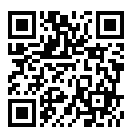 https://rostec.ru/innovations/#projects
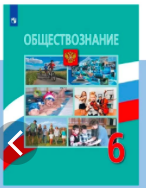 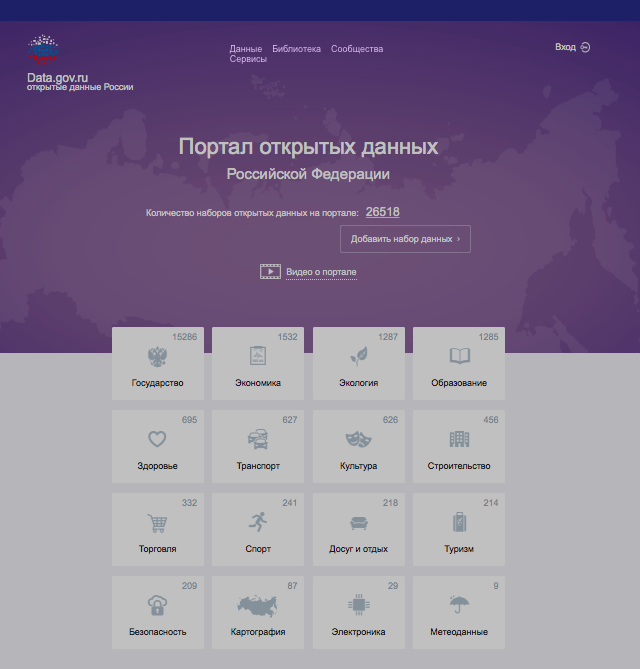 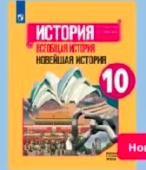 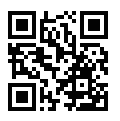 https://data.gov.ru
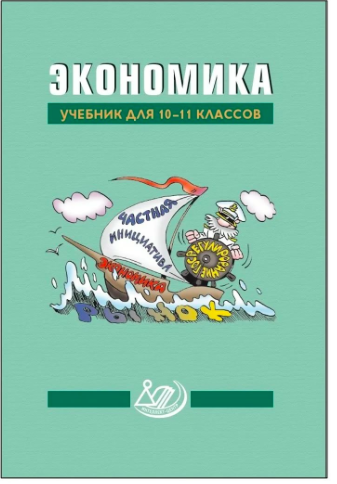 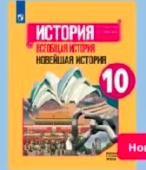 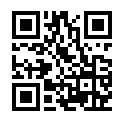 https://nsud.info.gov.ru
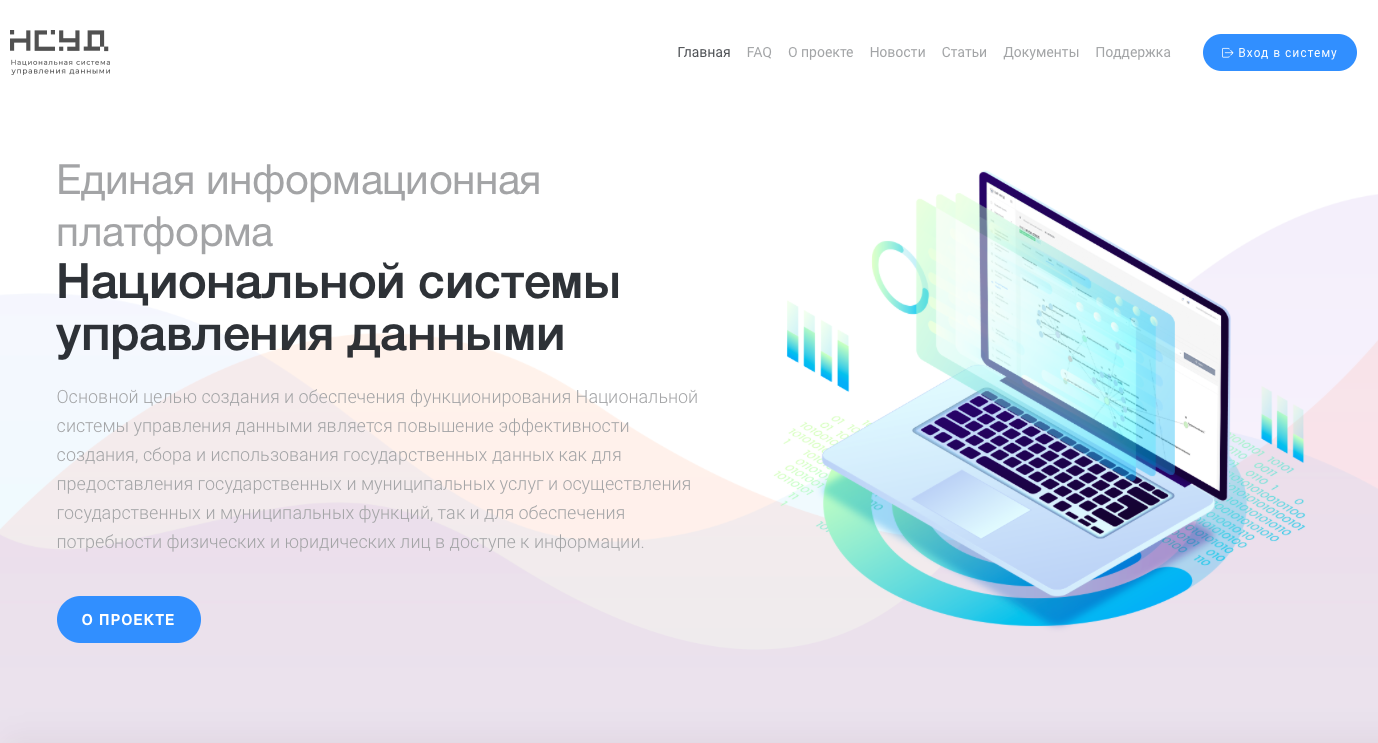 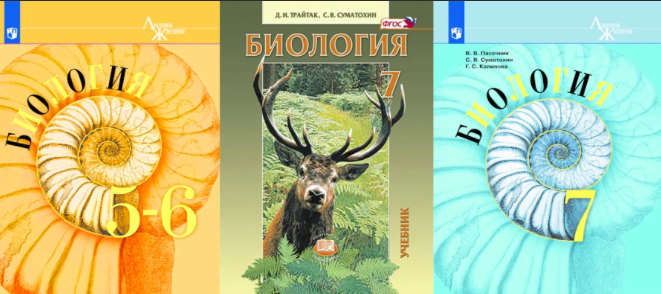 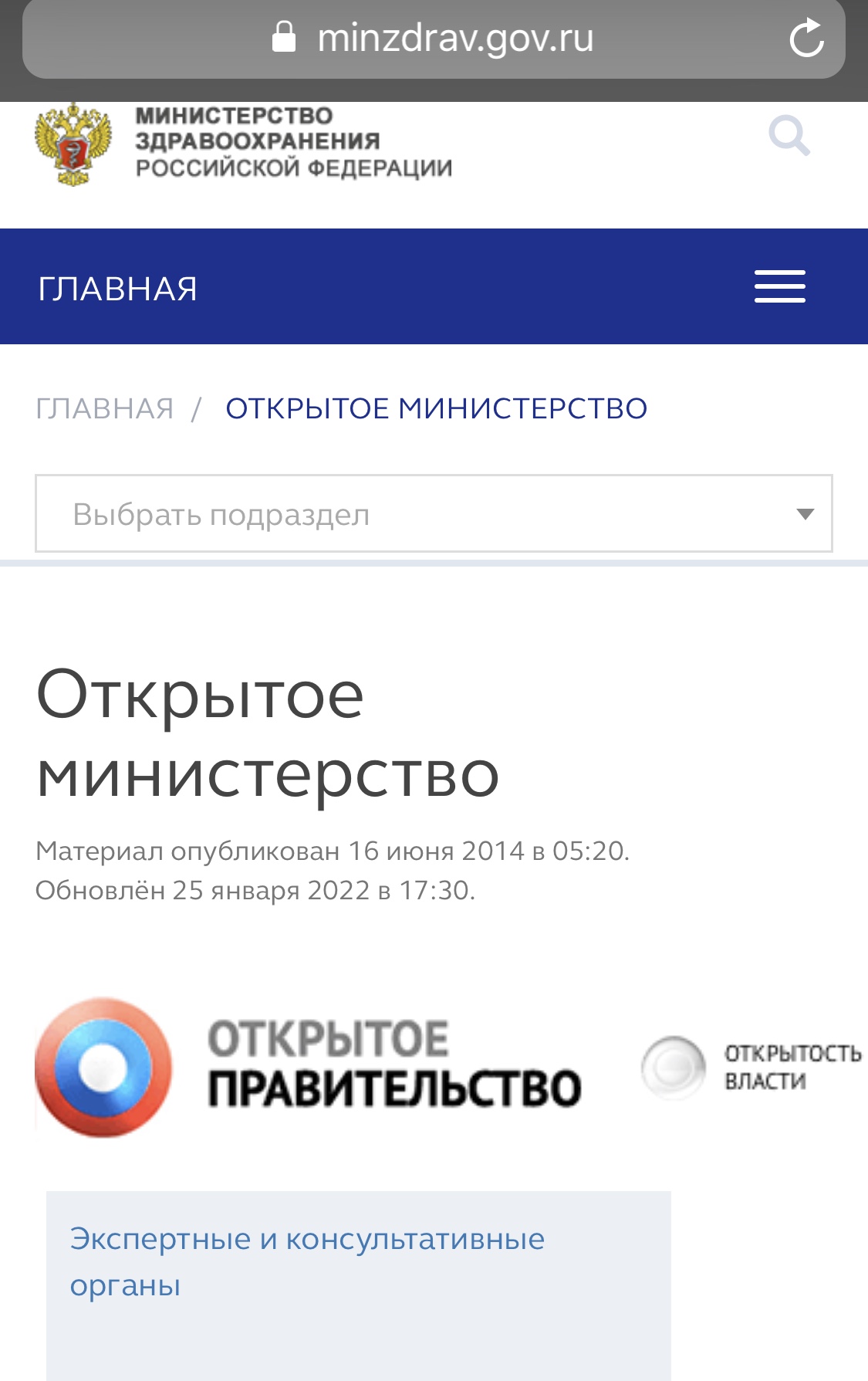 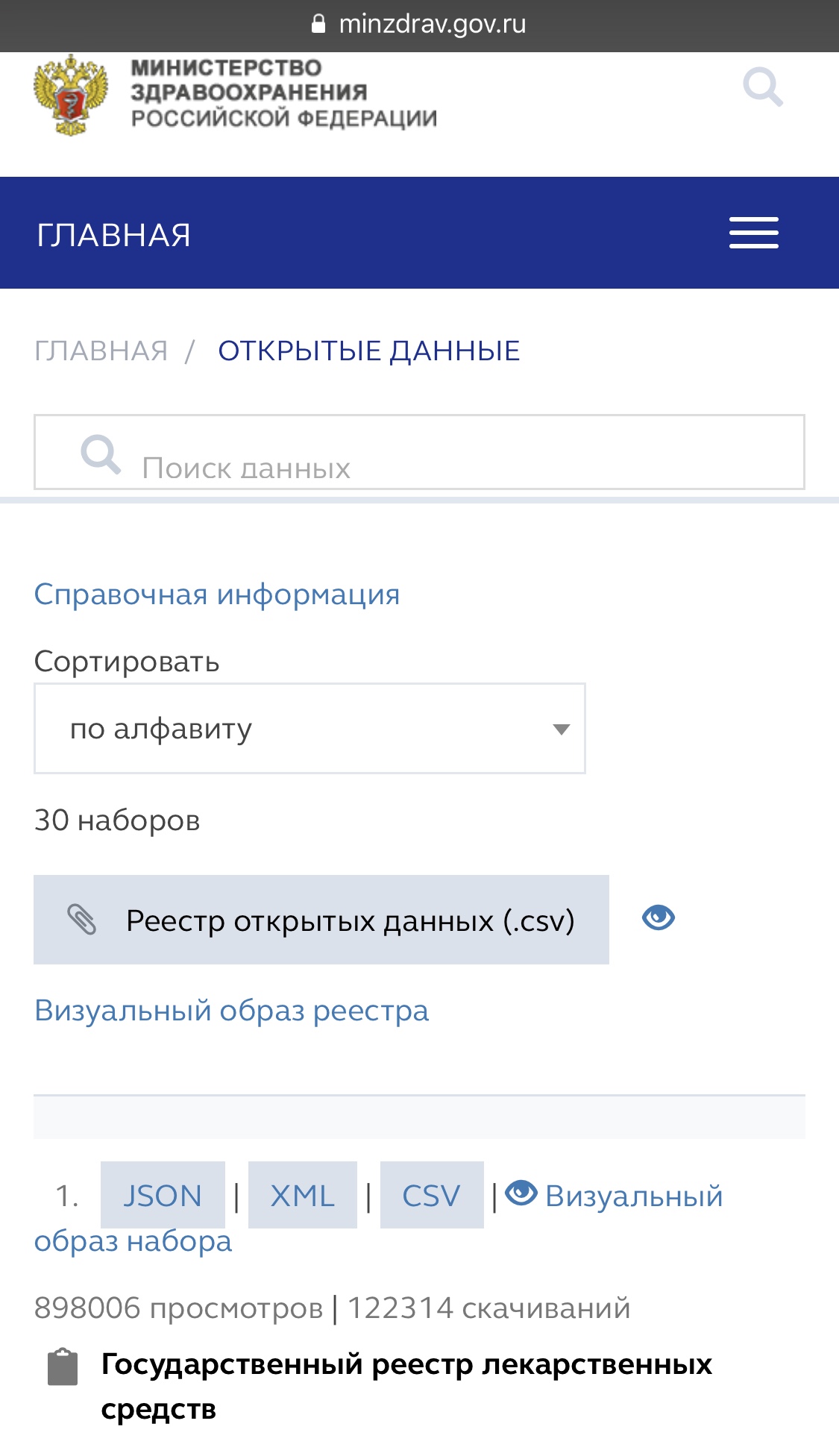 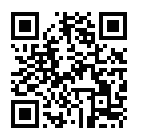 https://minzdrav.gov.ru/opendata
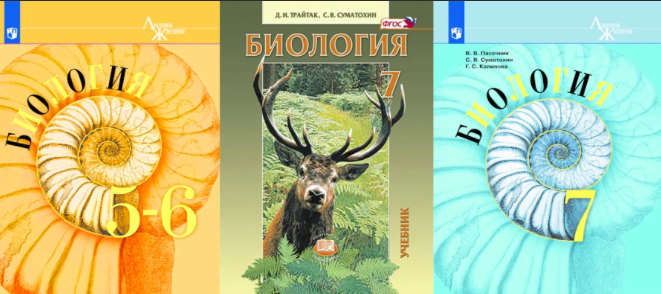 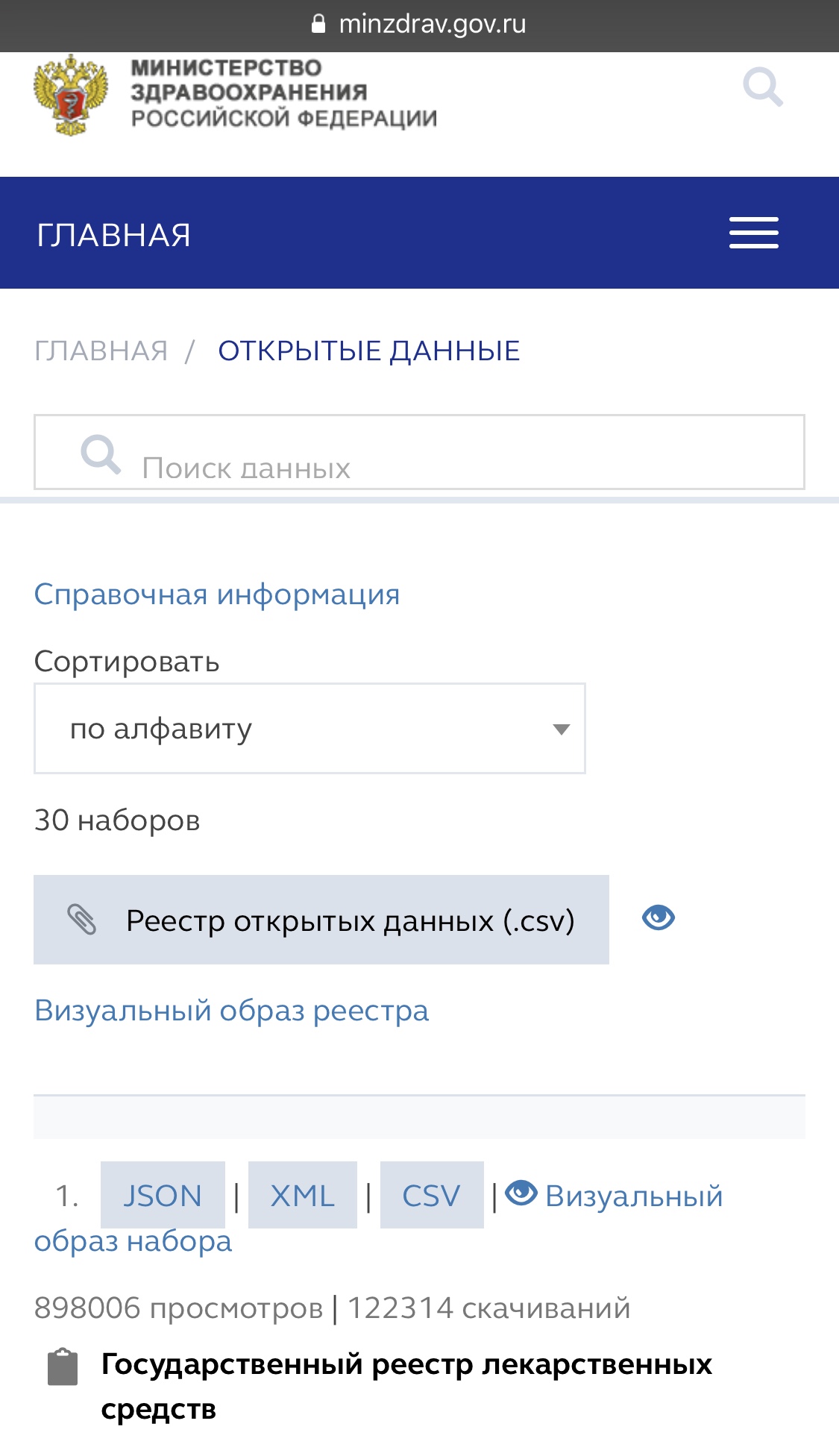 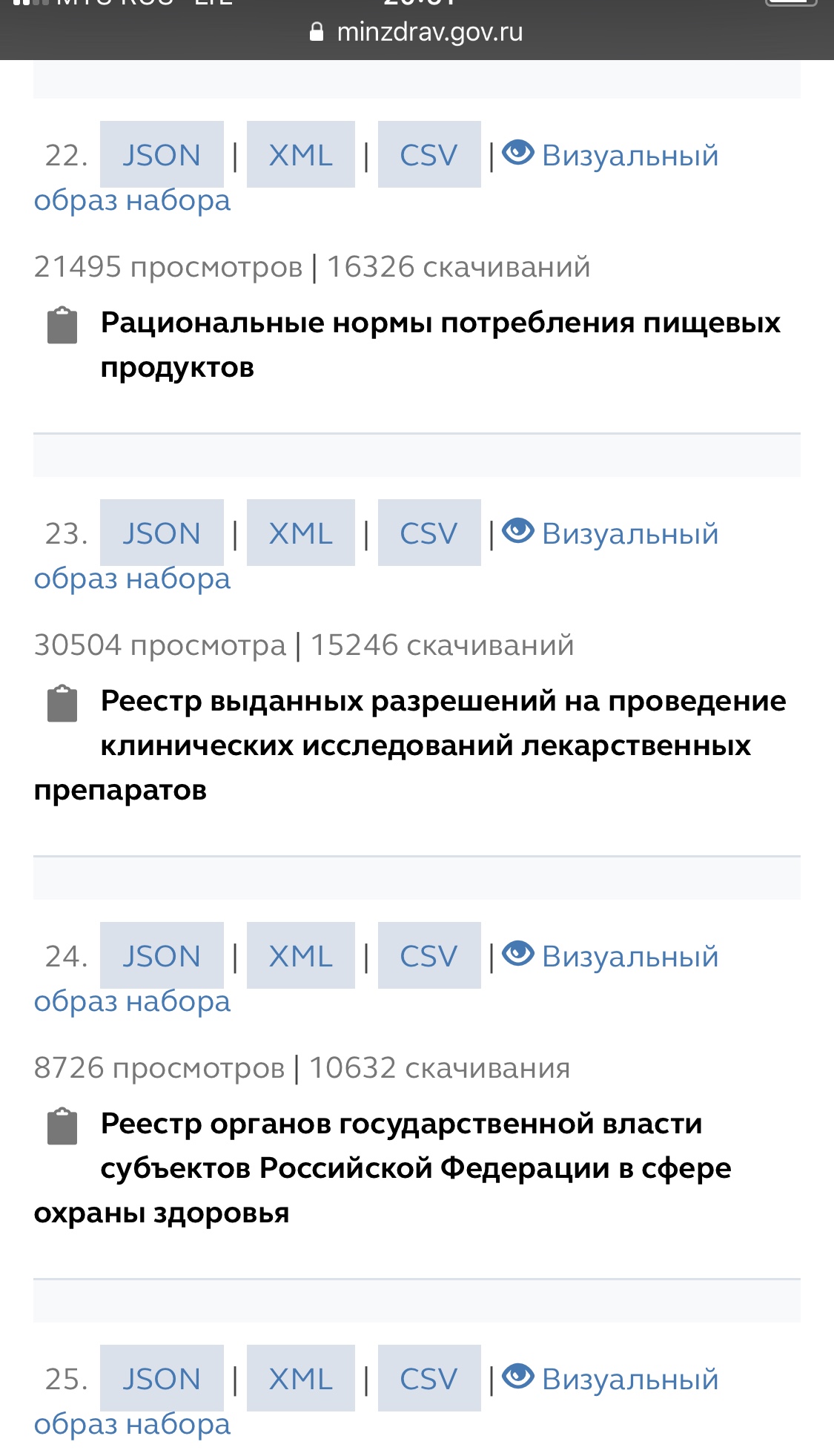 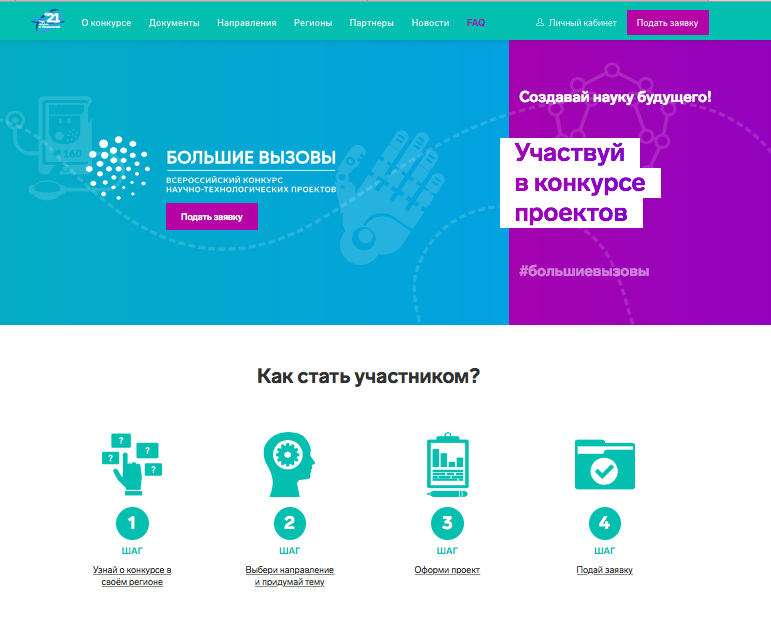 Data-кейсы как основа проектов школьников на конкурс «Большие вызовы» (Сочи-Сириус)
https://konkurs.sochisirius.ru
Образование в логике просвещения
Образование в логике проектной деятельности
(проектно-ориентированное образование)
Регуляторы содержания образования и его обновления
Федеральный перечень электронных образовательных ресурсов
Стандарт цифровой образовательной среды
Ускорение оборота знаний
    (опережающее образование)

Изменение носителей содержания образования и форм организации (не только учебник) 

Обучающийся как субъект создания содержания образования
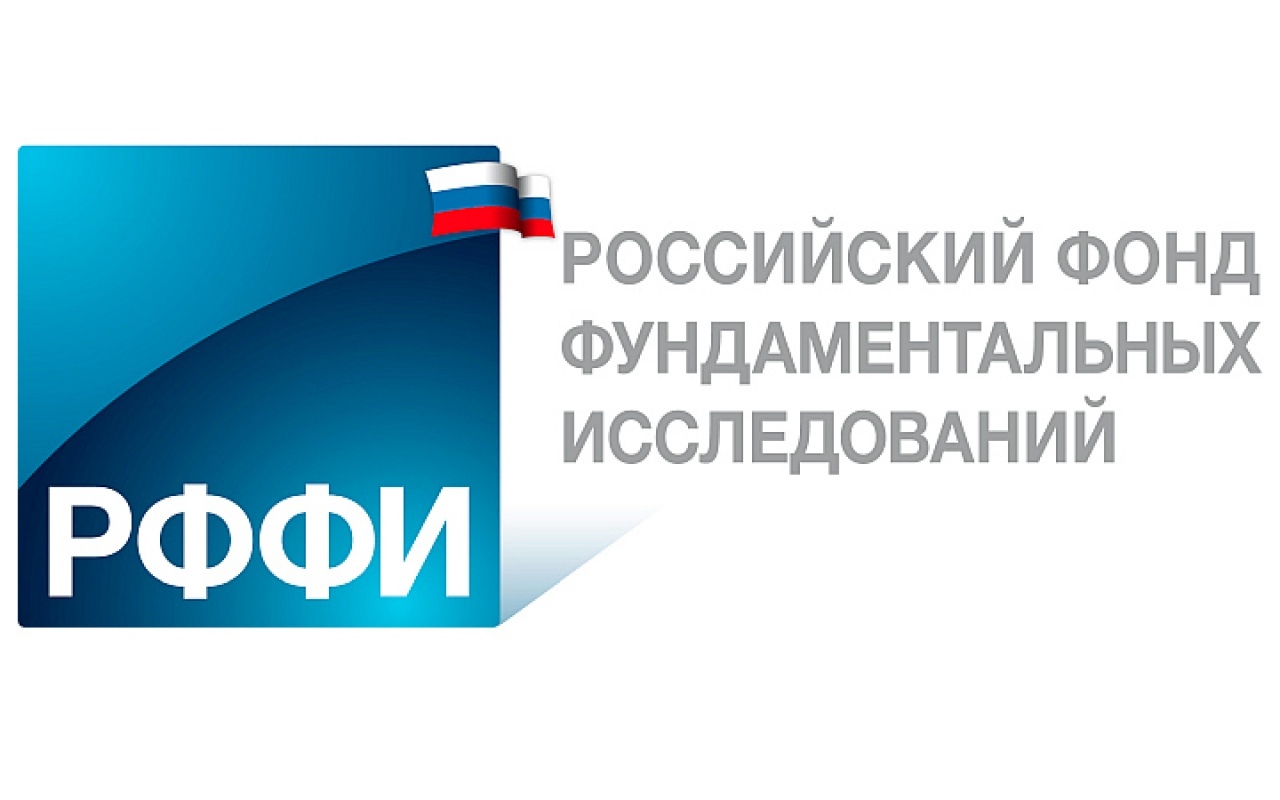 Метапредметный учебник
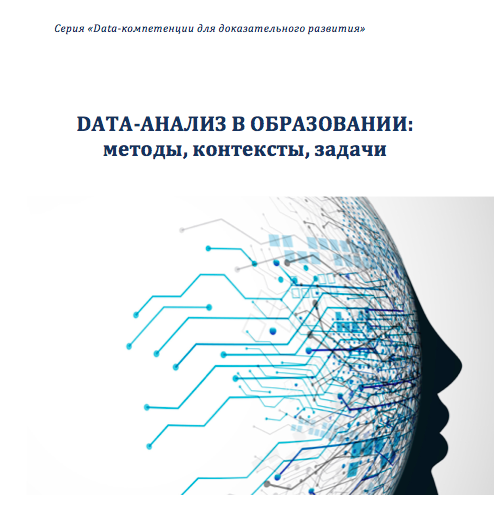 Проект 19-29-14016 «Методология анализа больших данных в образовании»
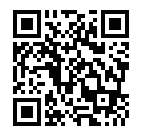 https://rffi.1sept.ru/person/450
Приглашаем :               http://bigdata-edu.com
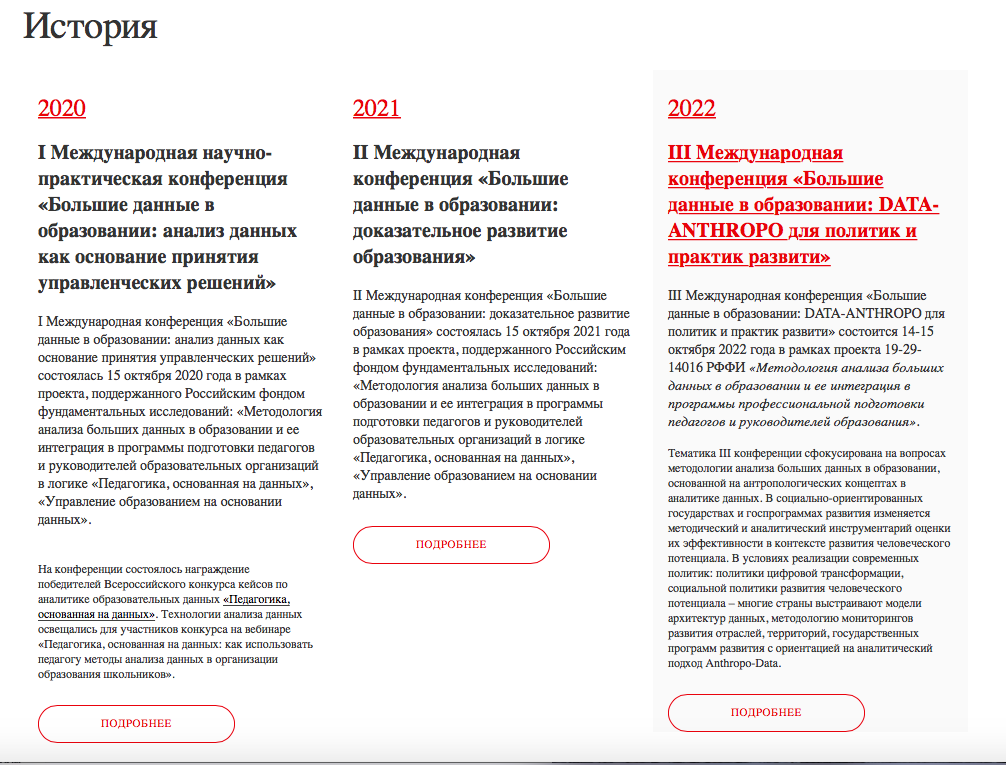 http://bigdata-edu.com
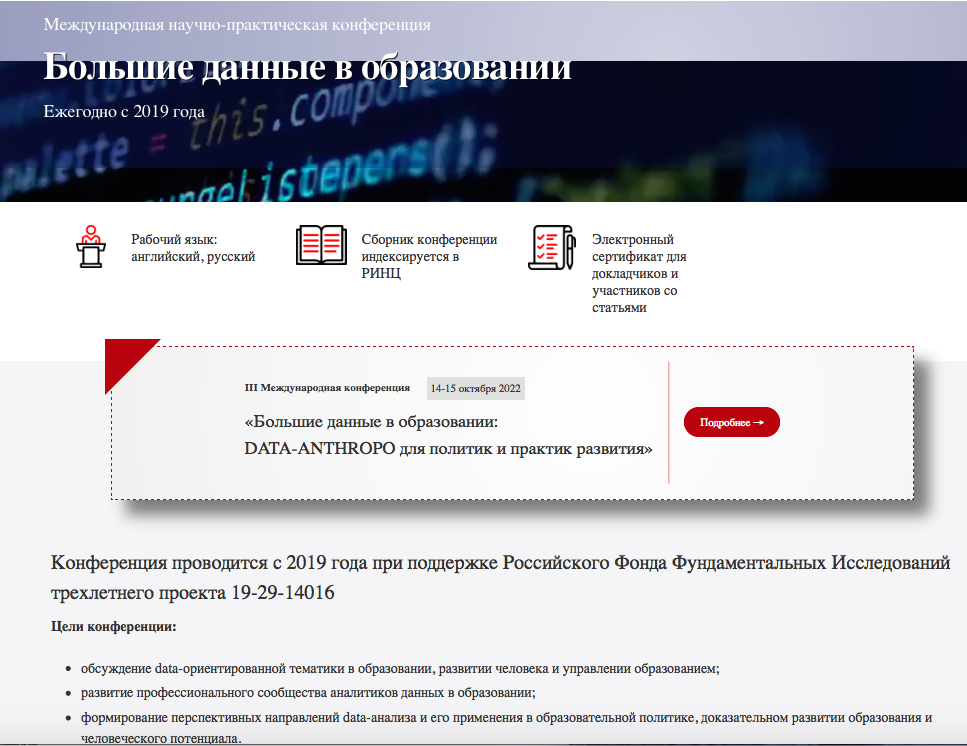